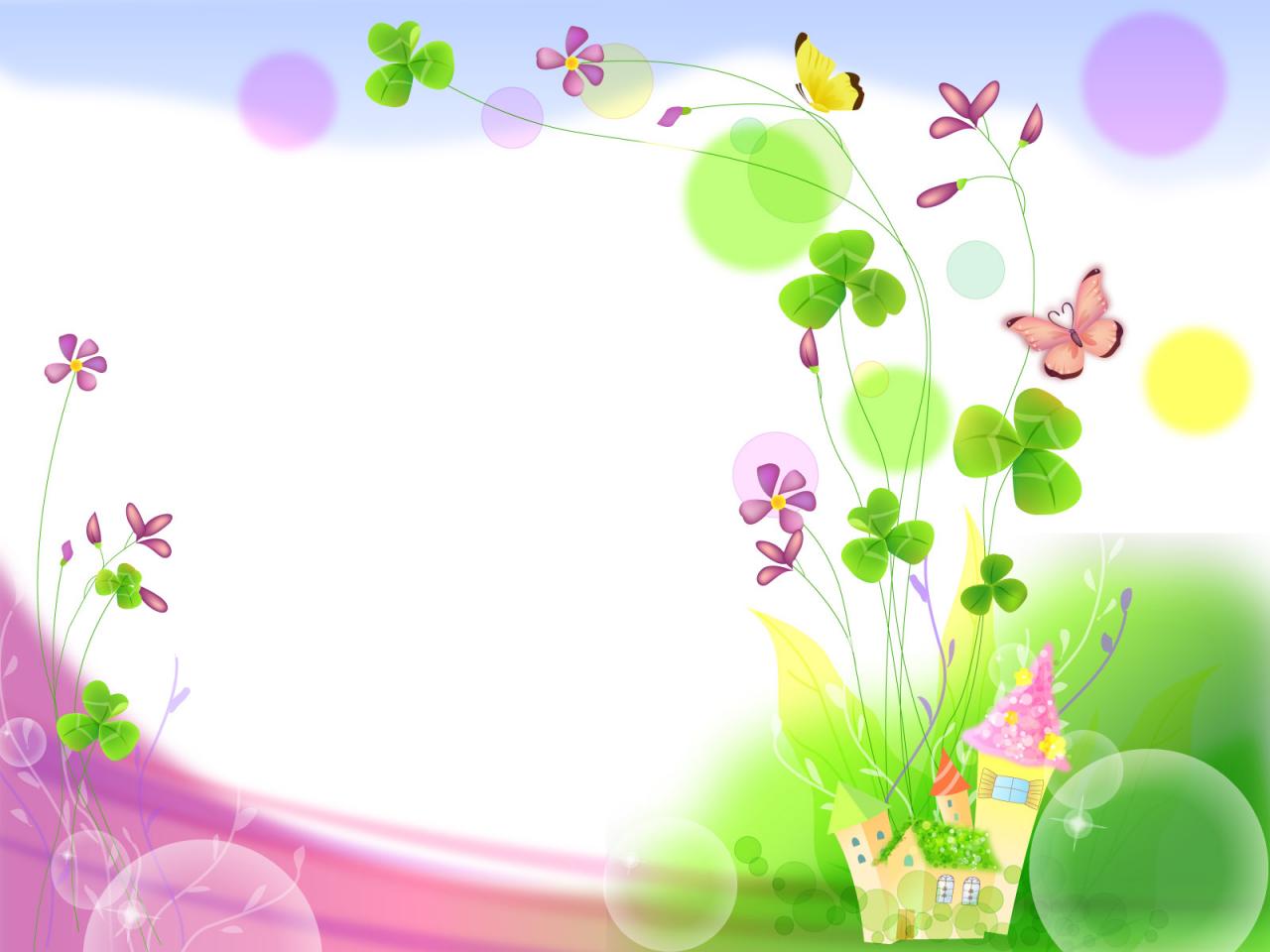 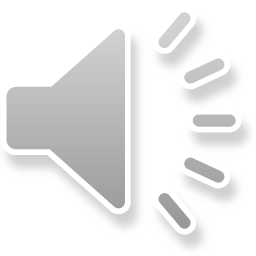 KÍNH CHÀO QUÝ THẦY CÔ
VEÀ DÖÏ GIÔØ THAÊM LÔÙP
MÔN: HỌC VẦN – LỚP 1
BÀI: IM- IP
Gv :Đỗ Thị Tuyết Nguyên
Thứ sáu, ngày  30 tháng 10 năm  2020                          Học vần
ip
im
1. Làm quen
bìm
bịp
1. Làm quen
im      ip
bìm bịp
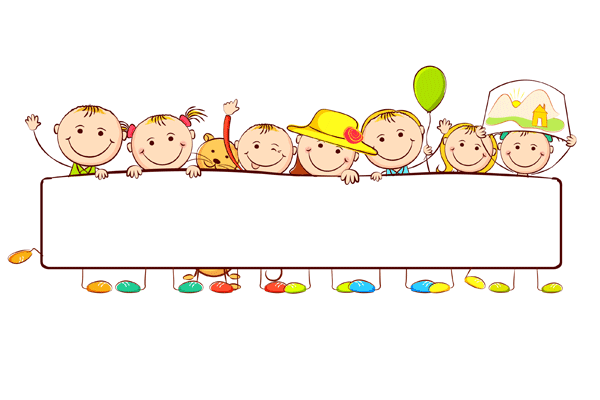 THƯ GIÃN
2. Tiếng nào có âm im? Tiếng nào có âm ip?
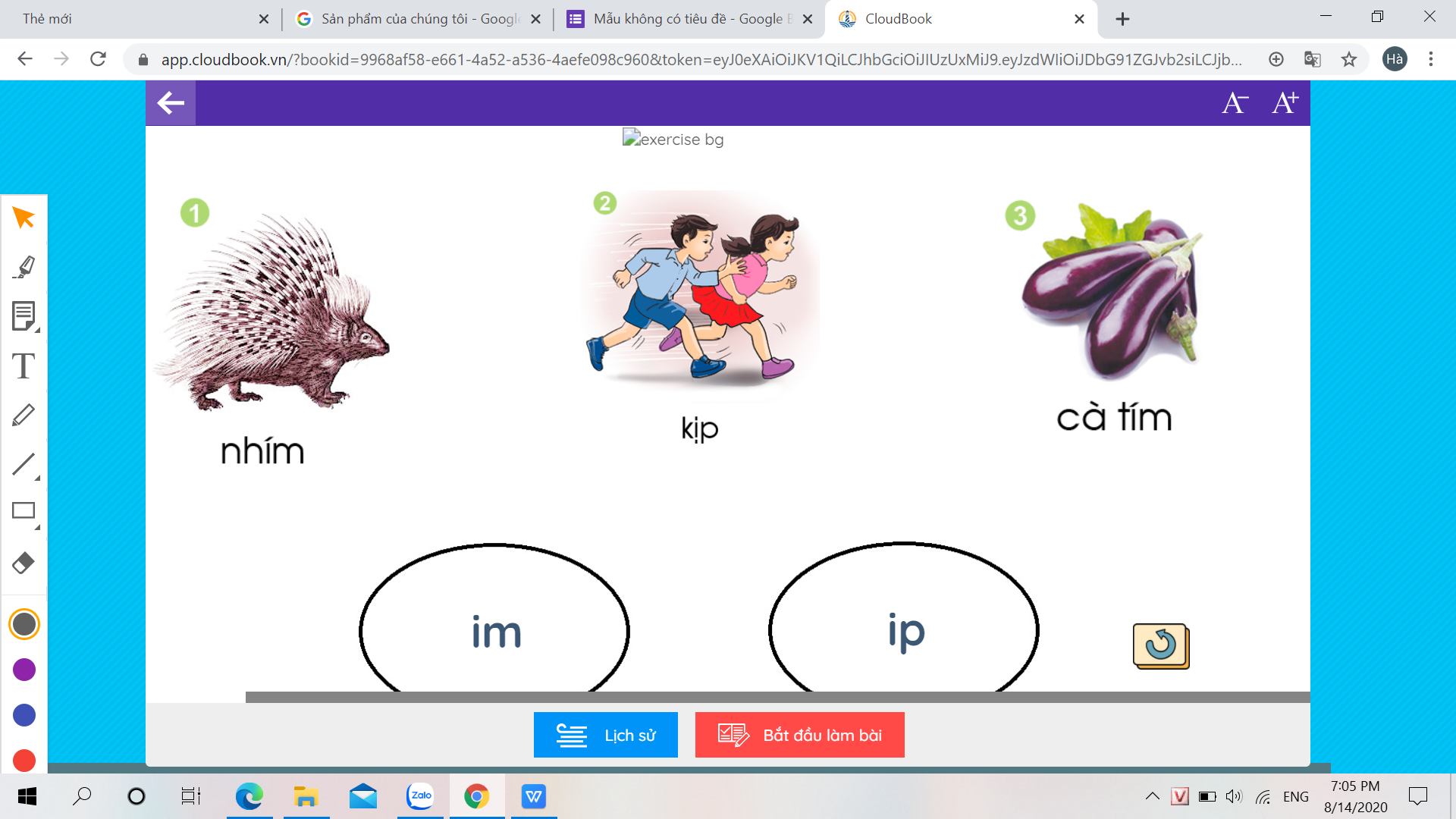 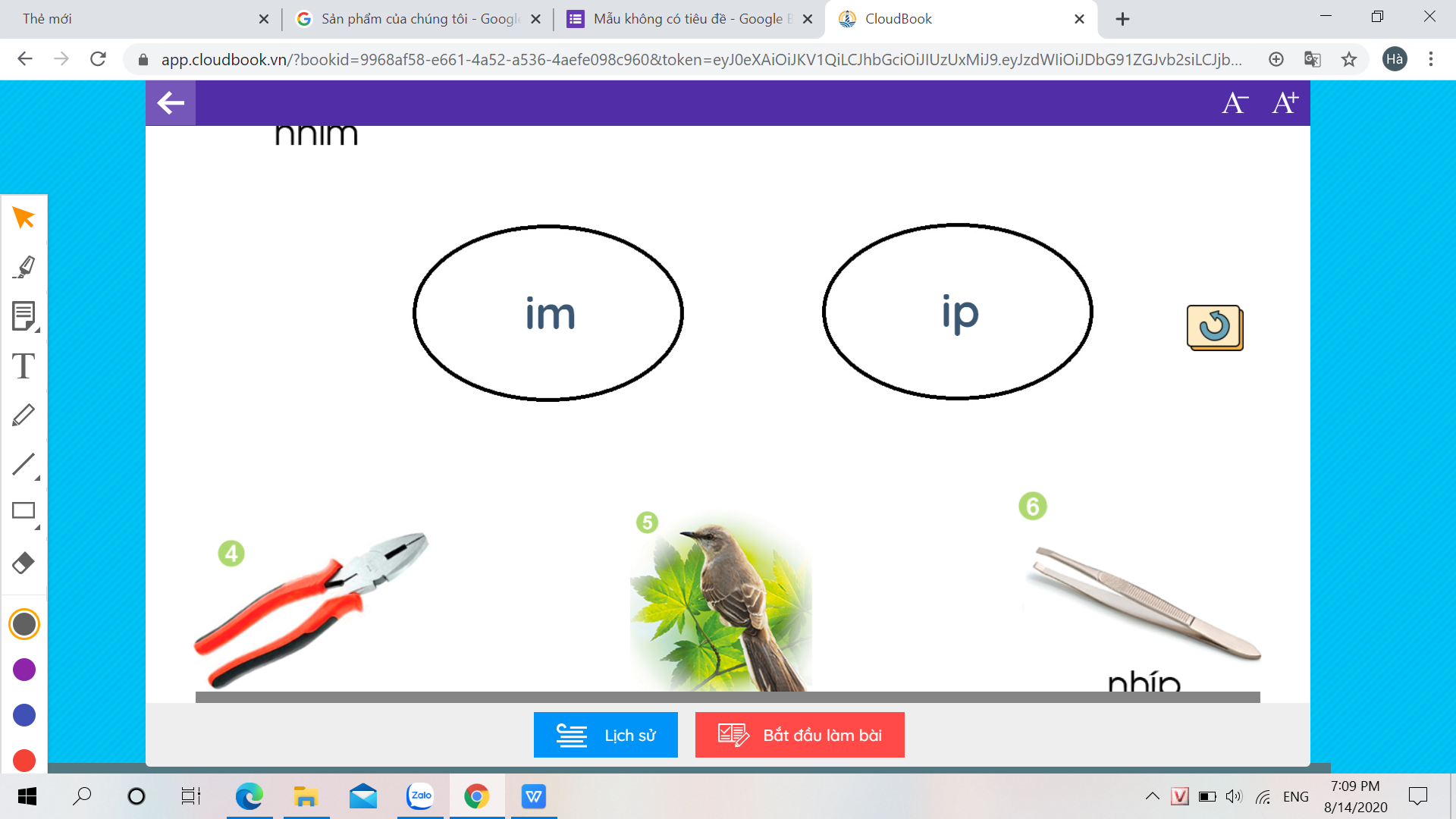 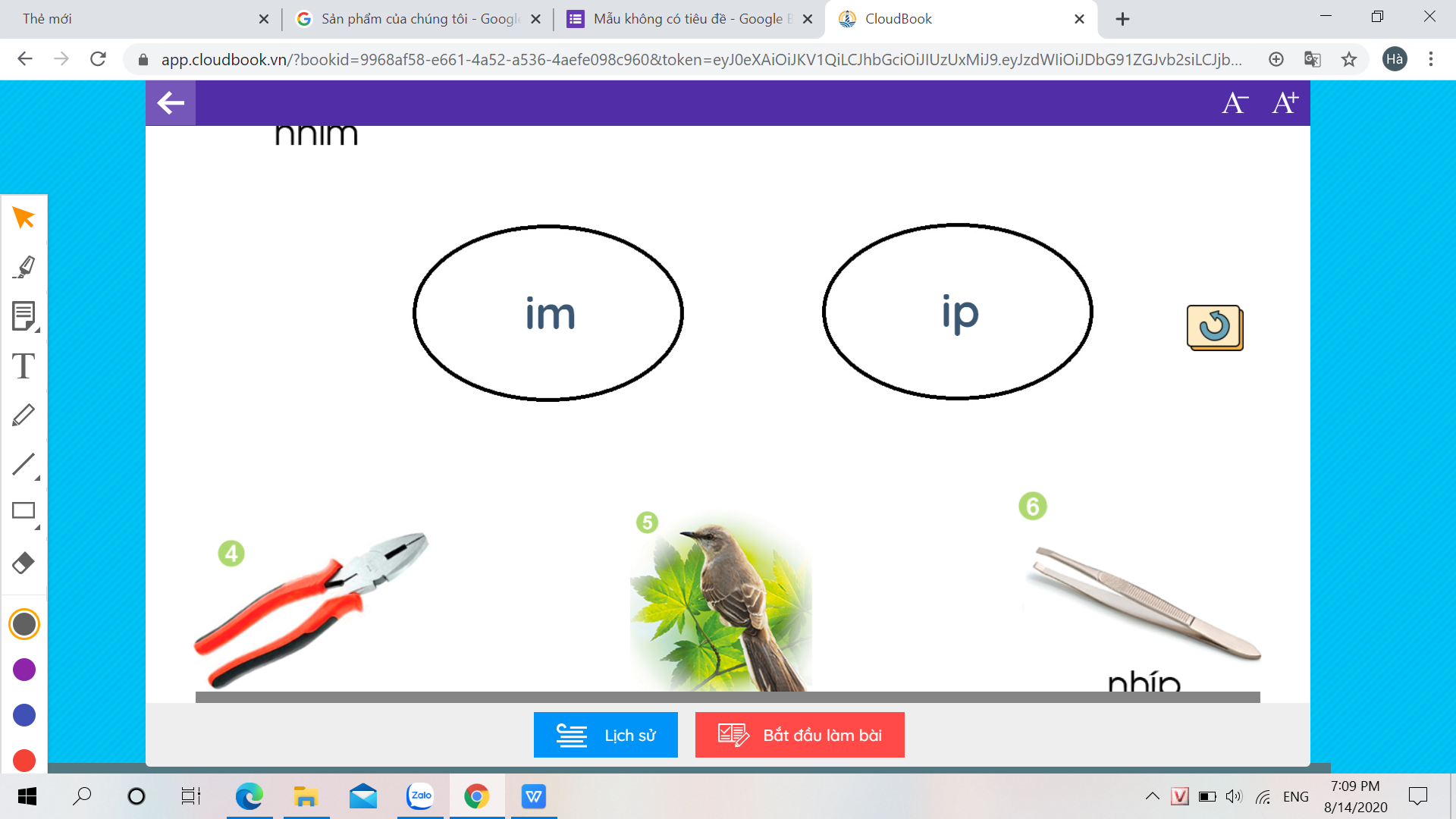 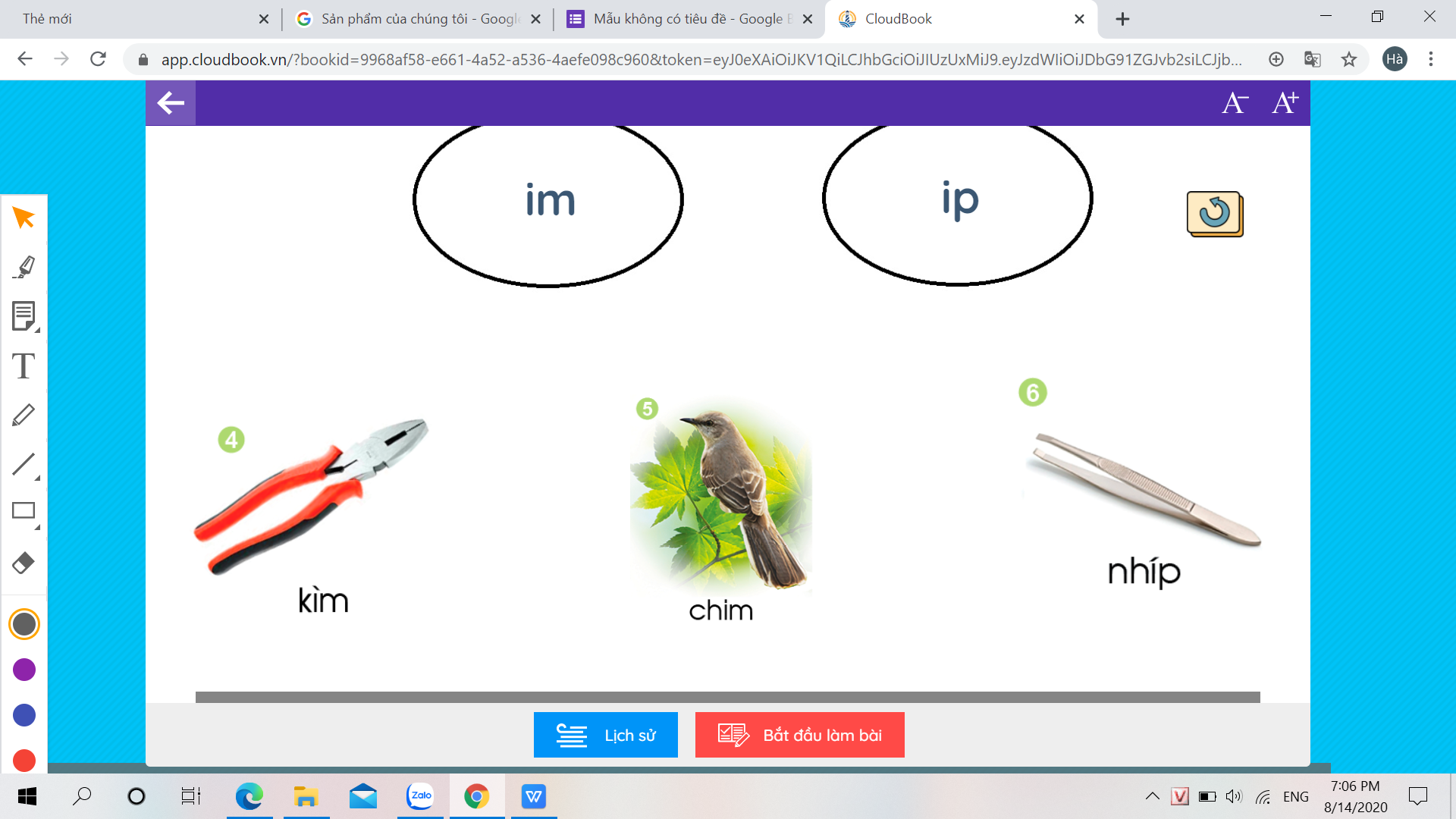 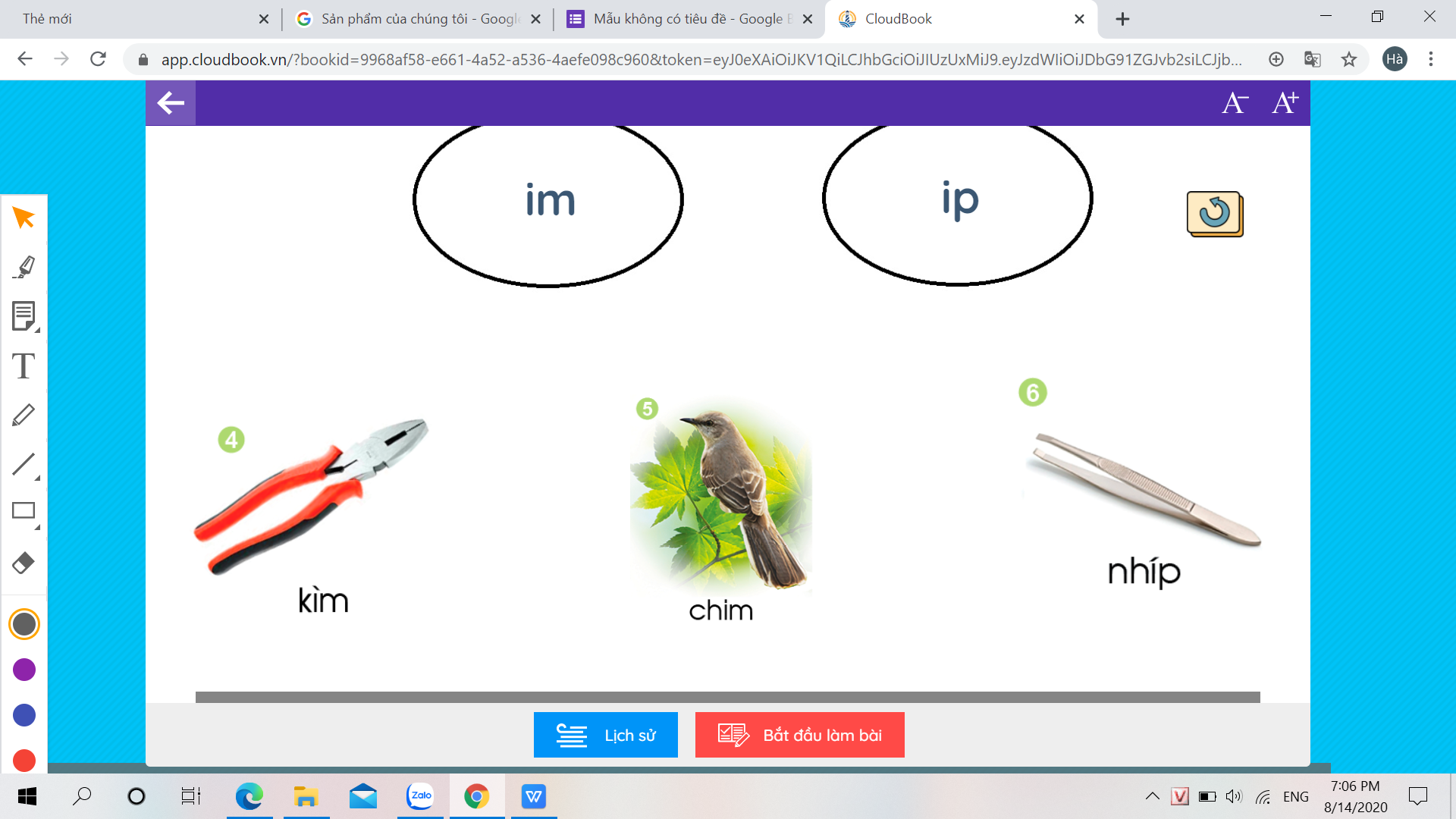 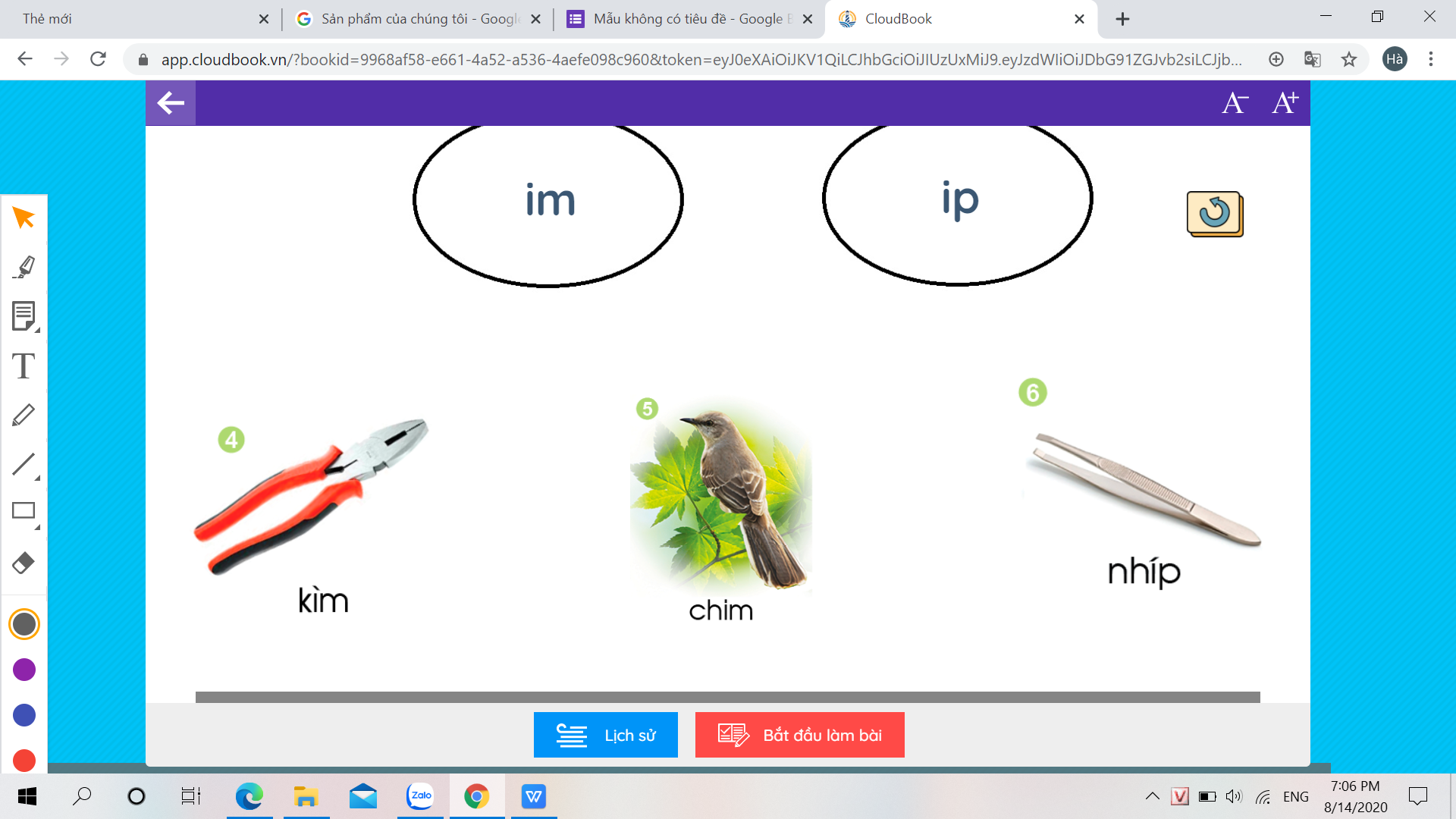 3. Bảng con
3. Tập đọc
? Sắp xếp các ý theo đúng nội dung truyện
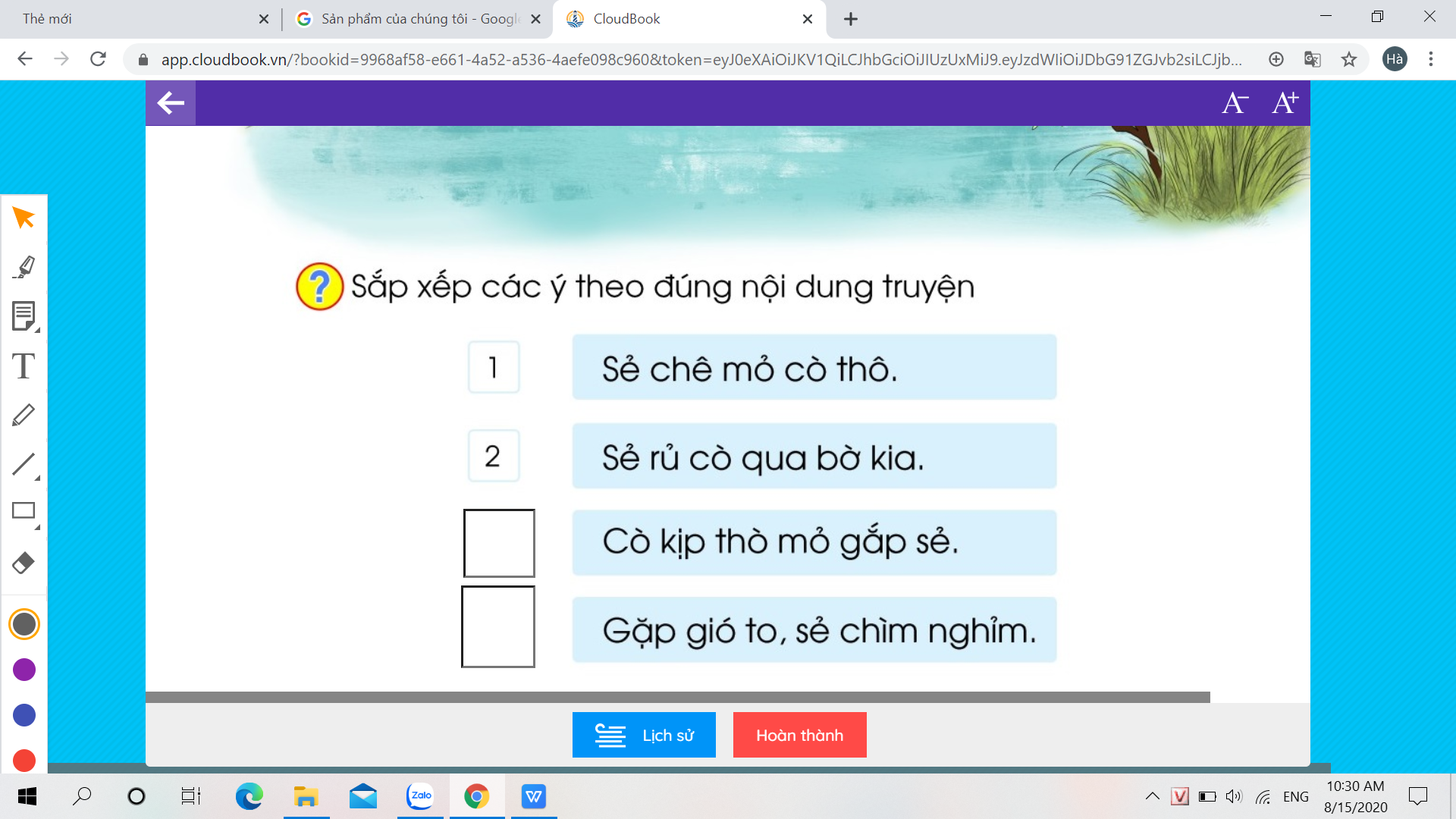 4
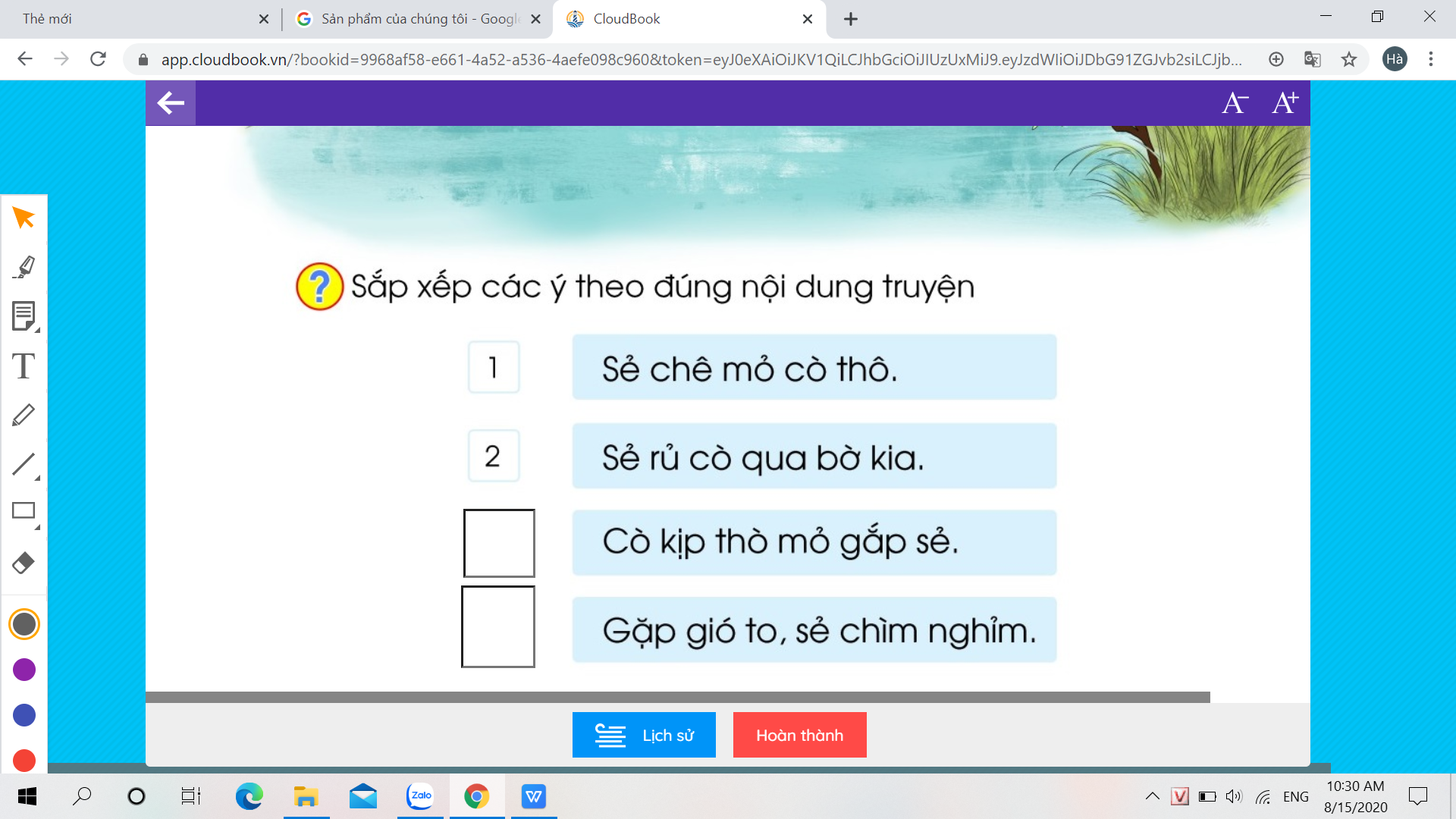 3